英德市实验中学爱上学智慧教育平台教师培训
宣讲人：黄传真
目录
平台简介
重点应用
如何使用
一、平台简介
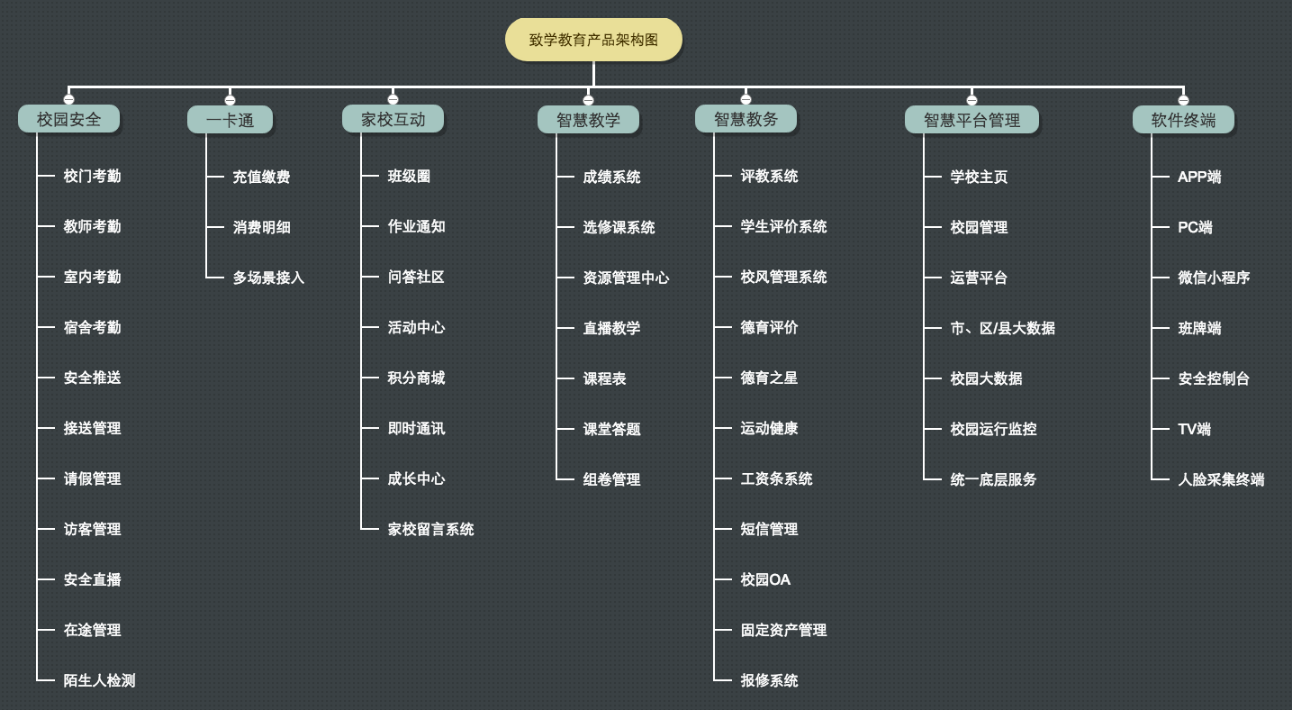 爱上学智慧教育平台总体建设框架
[Speaker Notes: 服务于学校、教师、家长、学生；4大业务板块，分别是安全、家校、教务、校务
橙色代表非标准功能，需新增专用设备]
二、重点应用
1、考勤管理
2、成绩管理
[Speaker Notes: 统考成绩：指月考、期中、期末等由全校/年级组织的考试
日常成绩：日常性测验由班级组织的考试]
3、短信管理
三、如何使用
1、考勤管理
校级账号web端
创建计划
校门考勤
爱上学app
查看考勤
校级账号web端
创建计划
宿舍考勤
爱上学app
查看考勤
周计划设置校门口的考勤时间
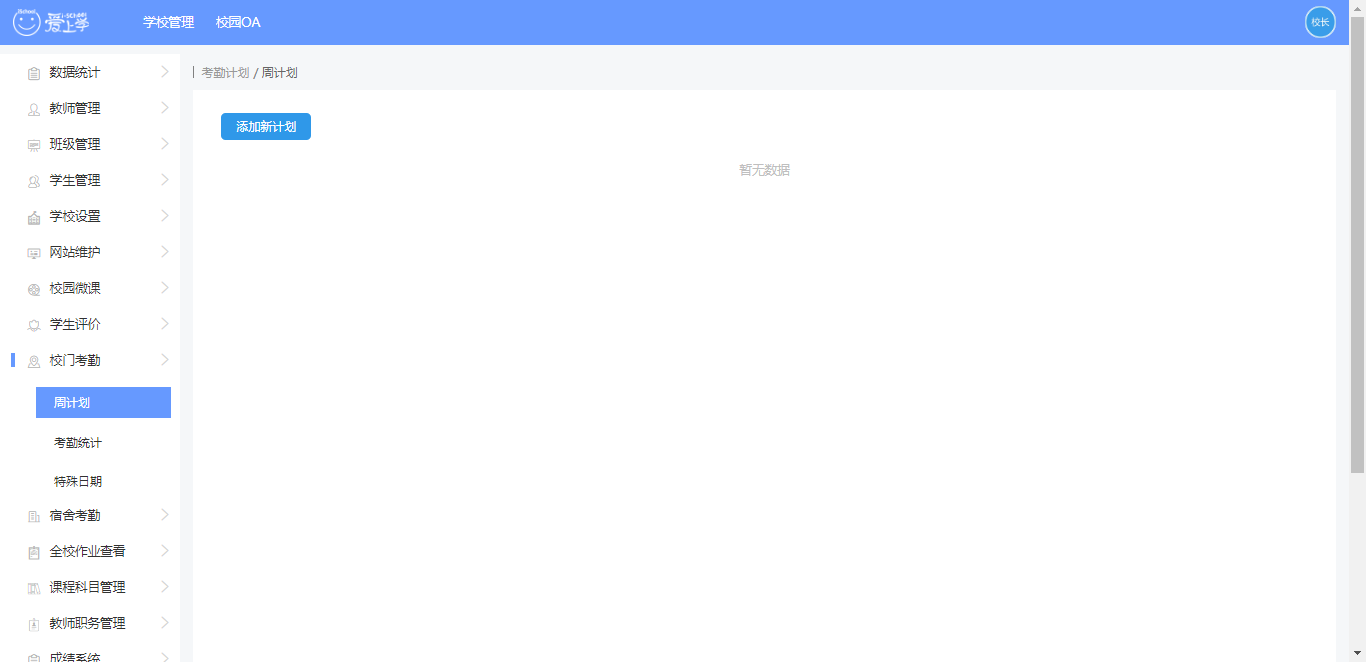 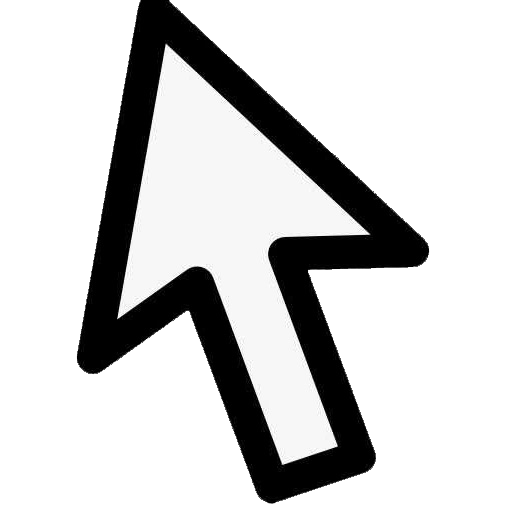 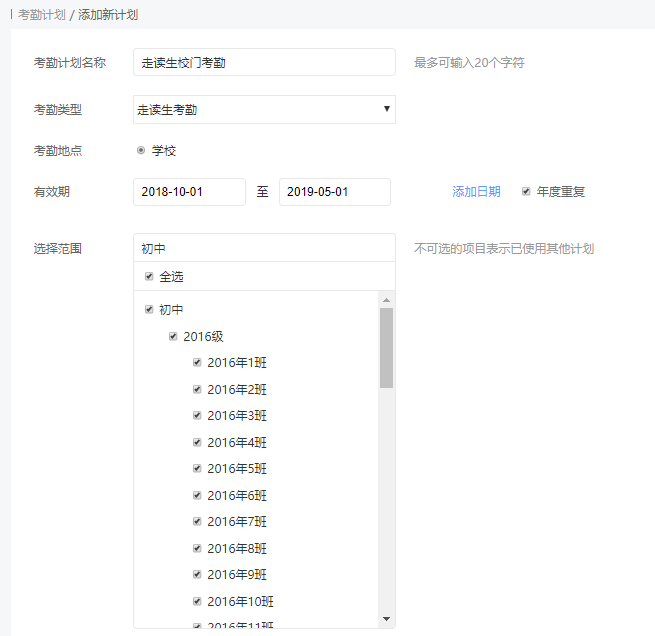 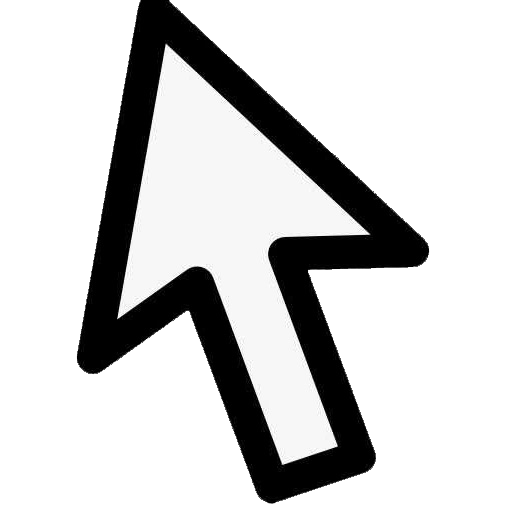 考勤统计有班级/年级、日期、总人数、走读、住校人数、请假、迟到、早退、未打卡、归寝异常、离校异常等。点击详情，可以详细查看班级学生考勤情况
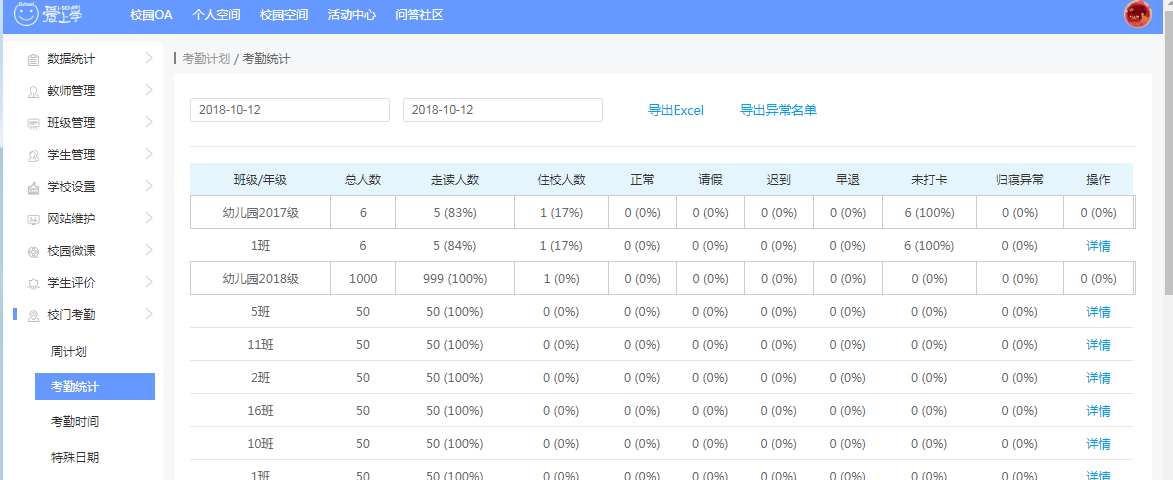 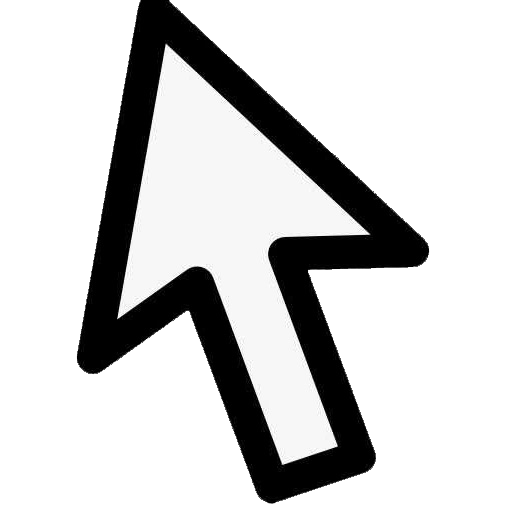 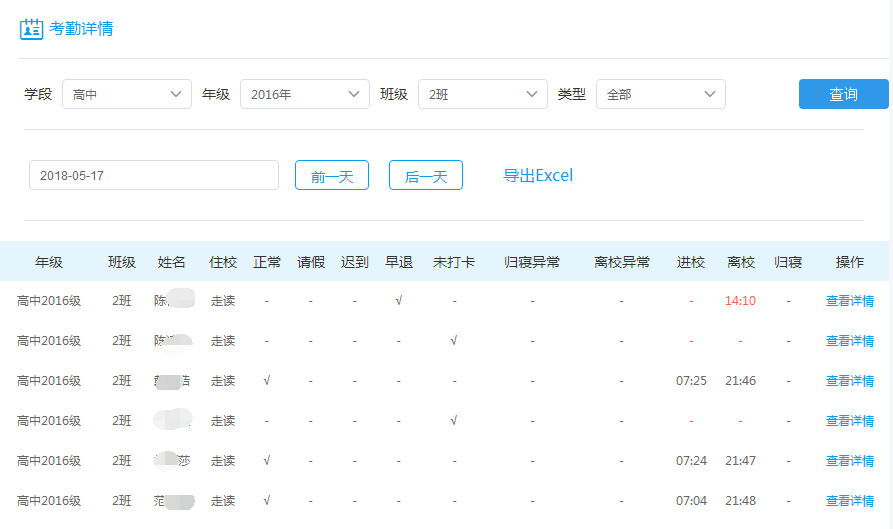 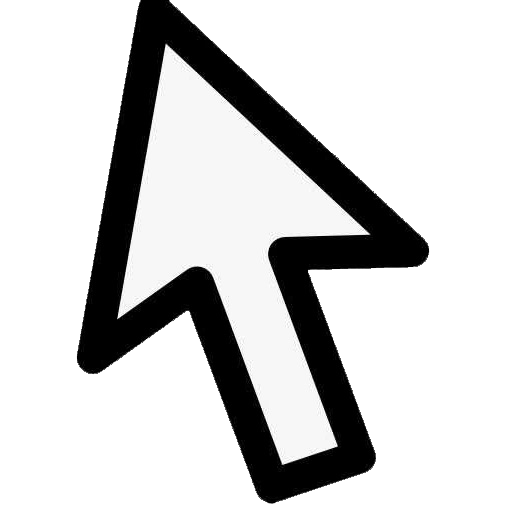 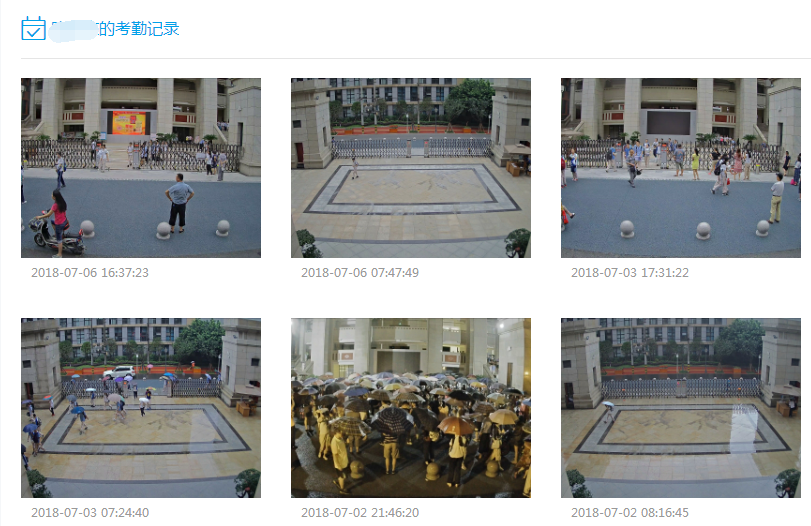 教师查看自己和管理班级的考勤情况（红色字体为考勤异常，黑色字体为考勤正常）。
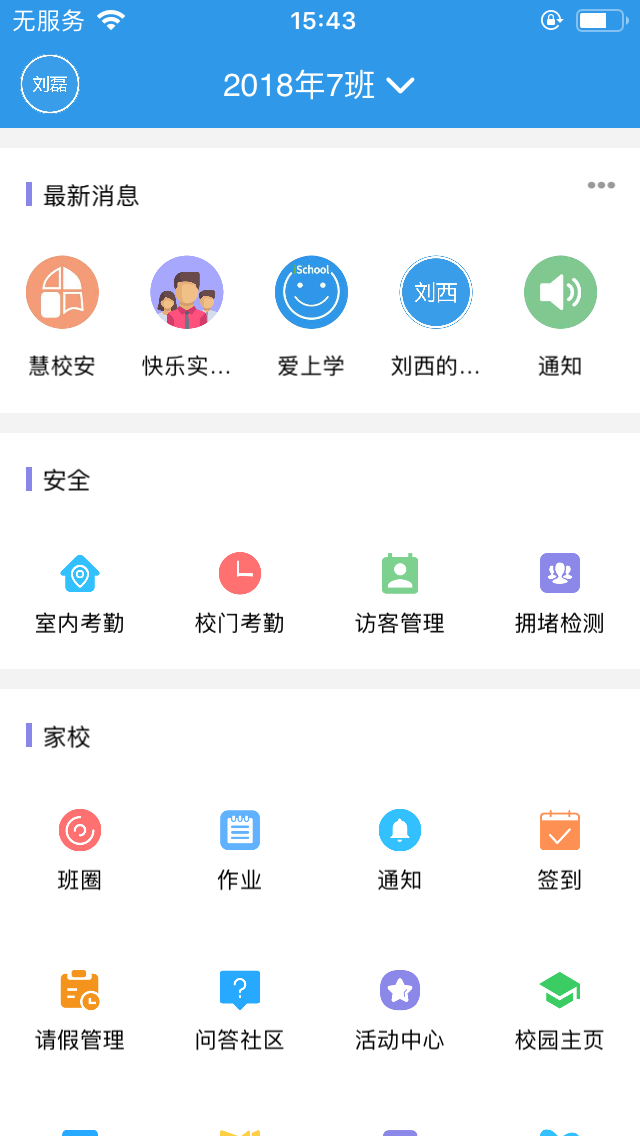 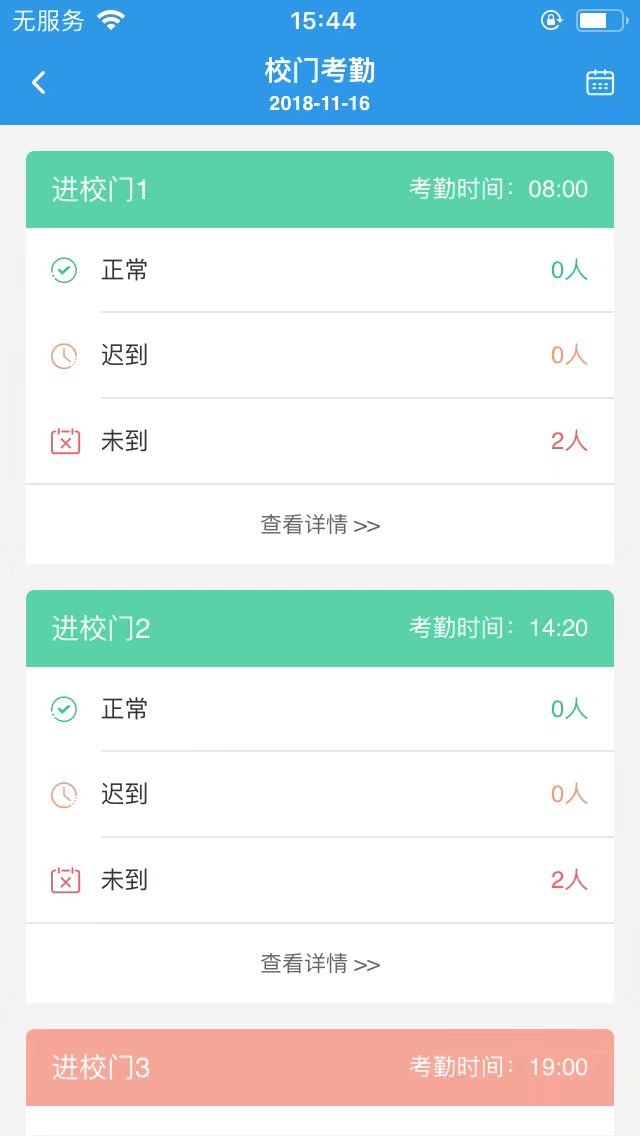 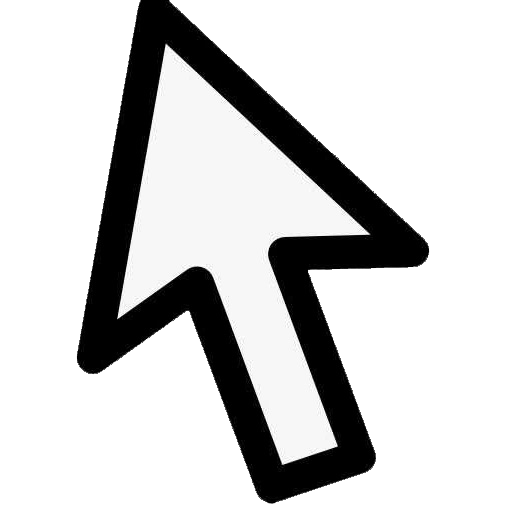 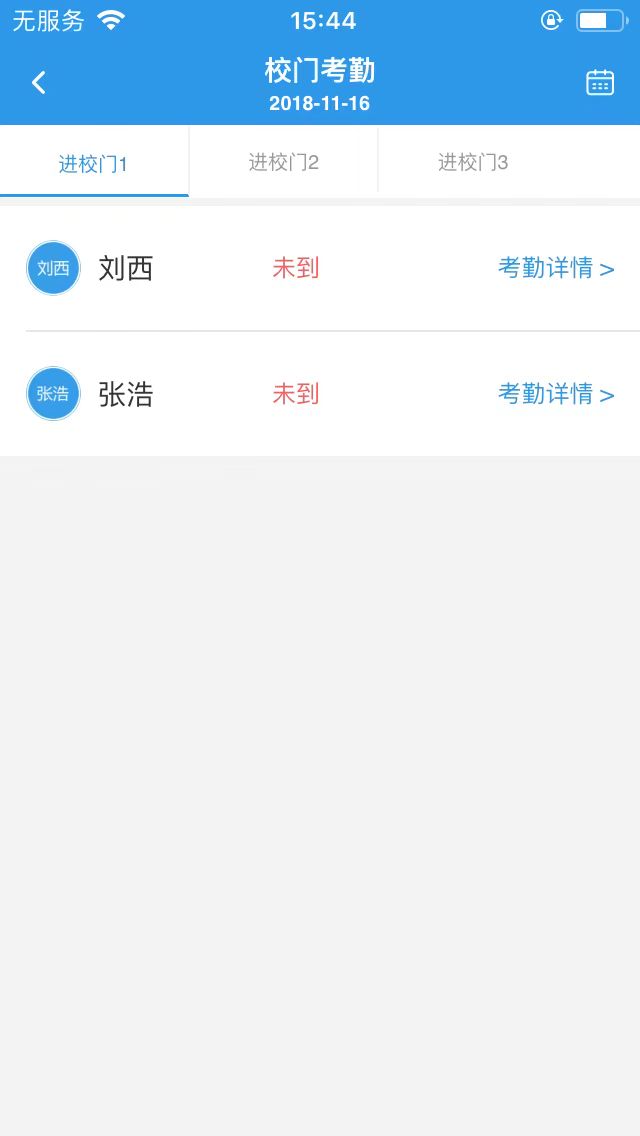 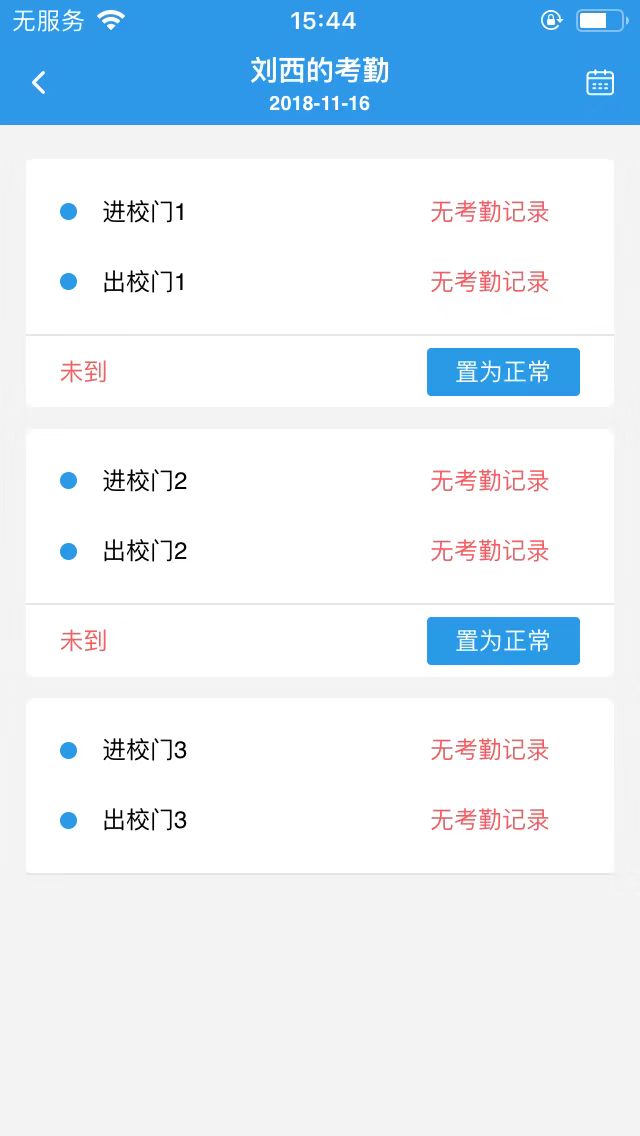 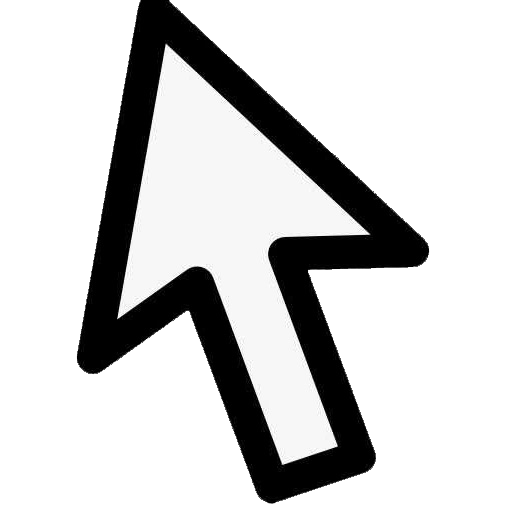 老师也会在最新消息内收到系统推送消息，提醒查看详情。
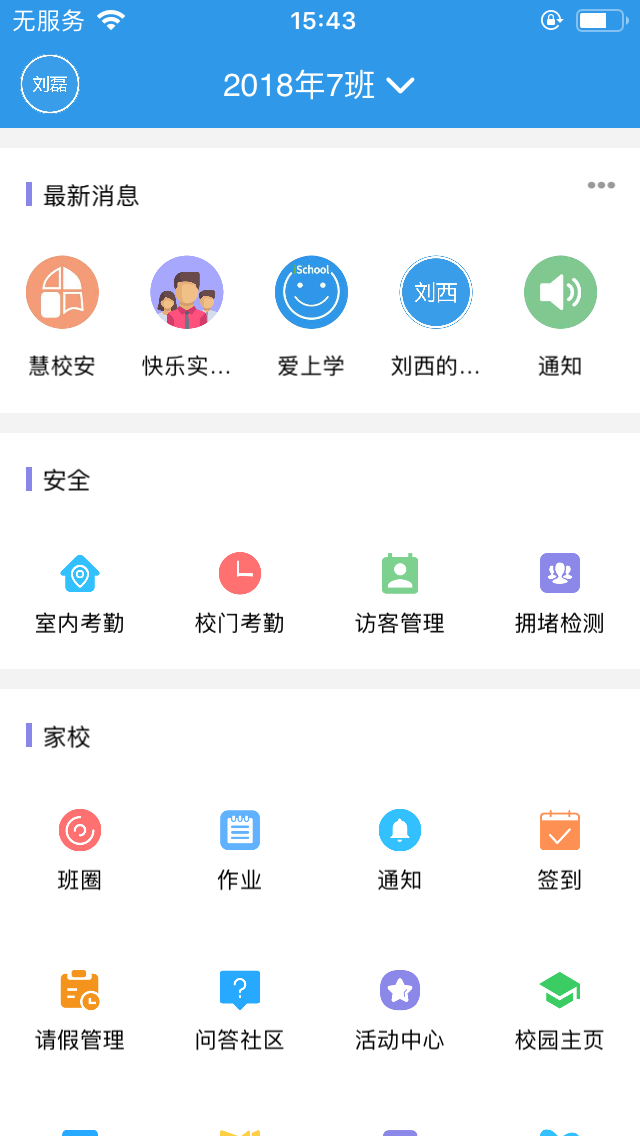 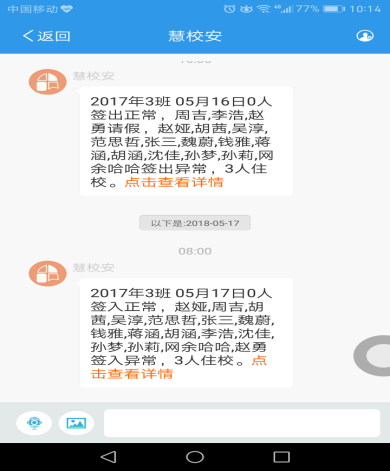 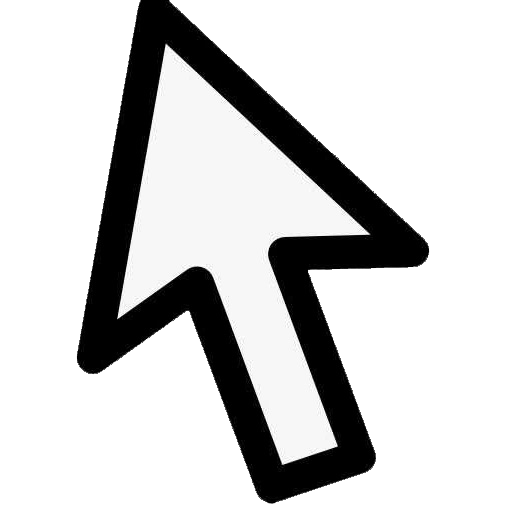 老师可以成为宿管，统计和管理住校生考勤。
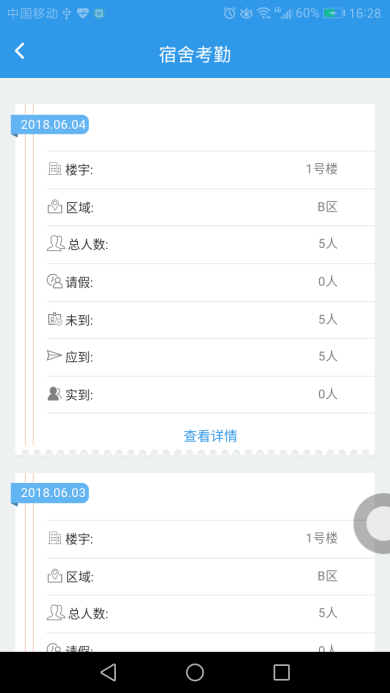 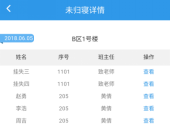 2、成绩管理
创建统考成绩单
上传、查看全校/年级成绩
校级账号web端
统考成绩
爱上学app
查看学生统考成绩
成绩管理
创建日常成绩单
上传日常成绩
校级账号web端
日常成绩
创建日常成绩单
查看学生日常成绩
爱上学app
进入成绩系统会跳转另一窗口。成绩系统可以创建成绩单、查询学生成绩。
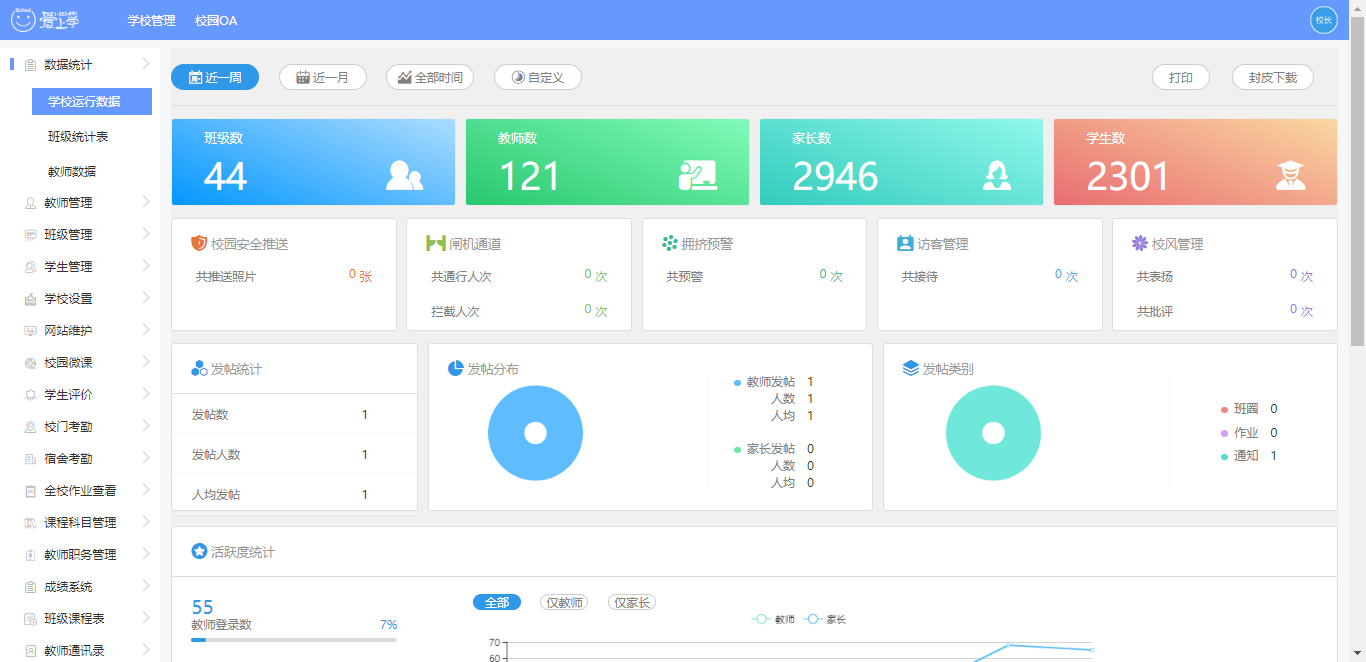 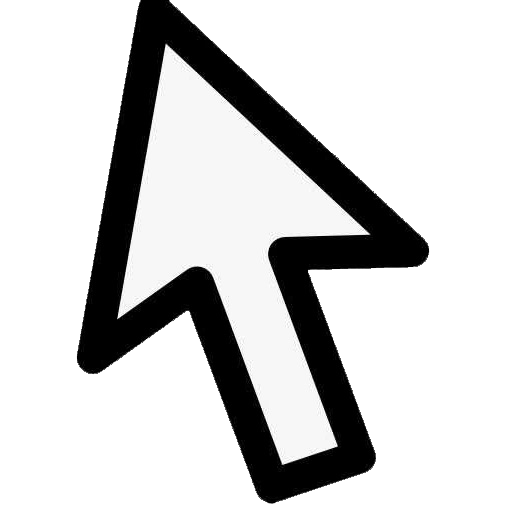 按班级创建成绩单。添加科目，设置分数。
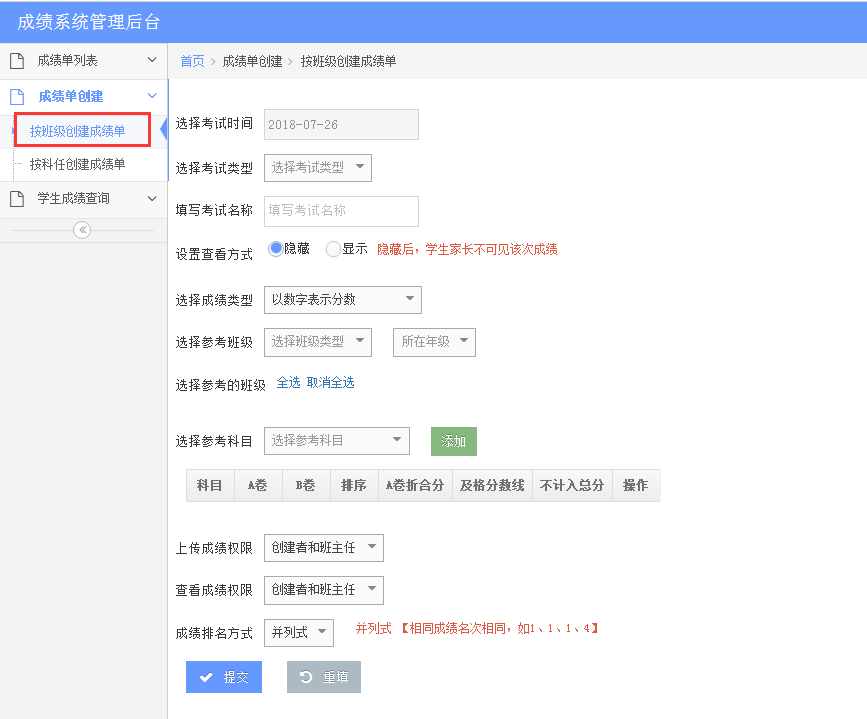 按照要求下载成绩模板，按照班级的学生录入成绩。
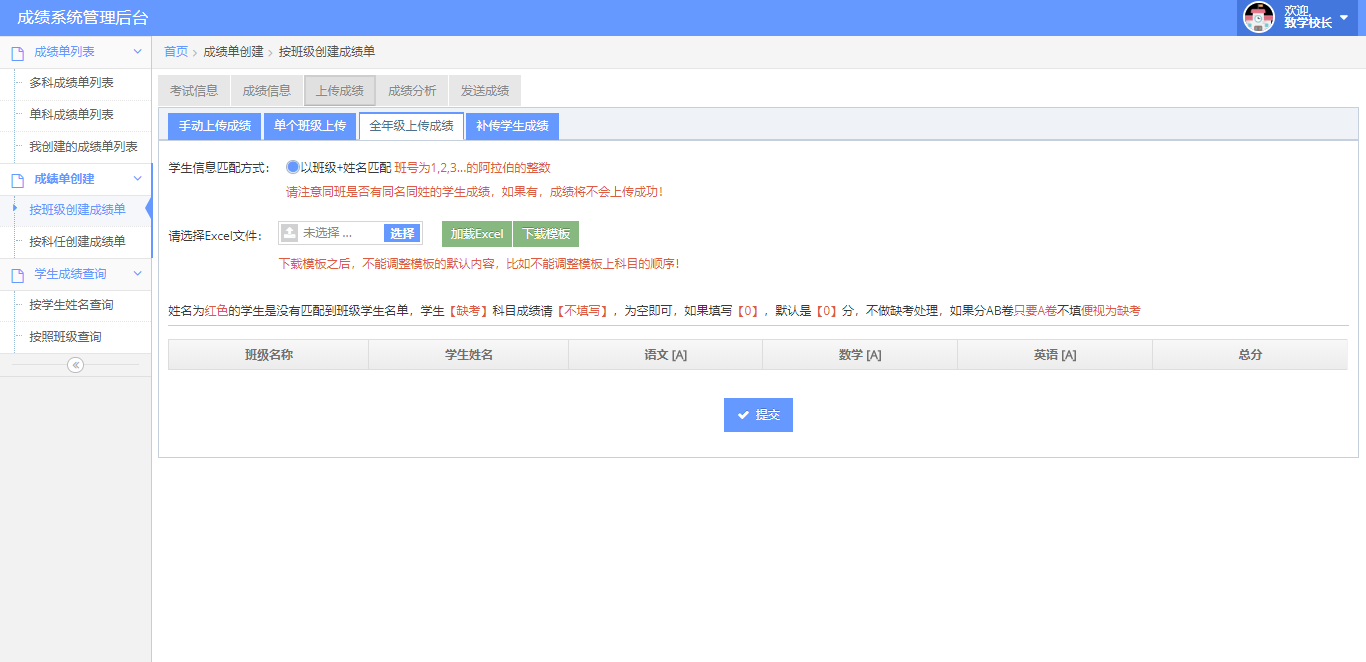 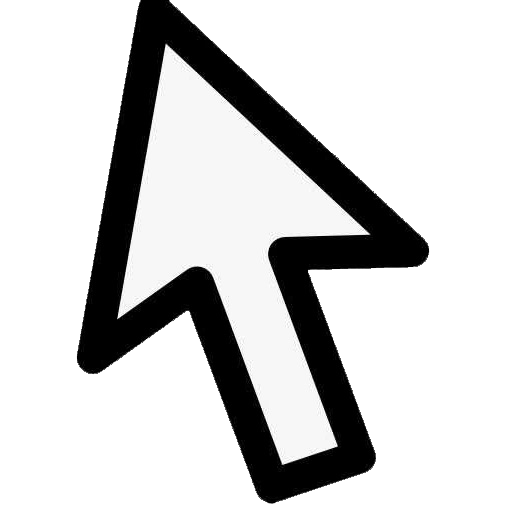 发送成绩：选择一个班级，加载出班级中全部学生信息；选择需要发送的字段内容，选中的字段内容会出现在发送模板中；点击预览；选择发送短信，在编辑完毕内容后，可以选择群发班级成绩，也可以选择个学生进行发送。
可以选择发送方式：客户端app消息中心&短信发送两种方式。
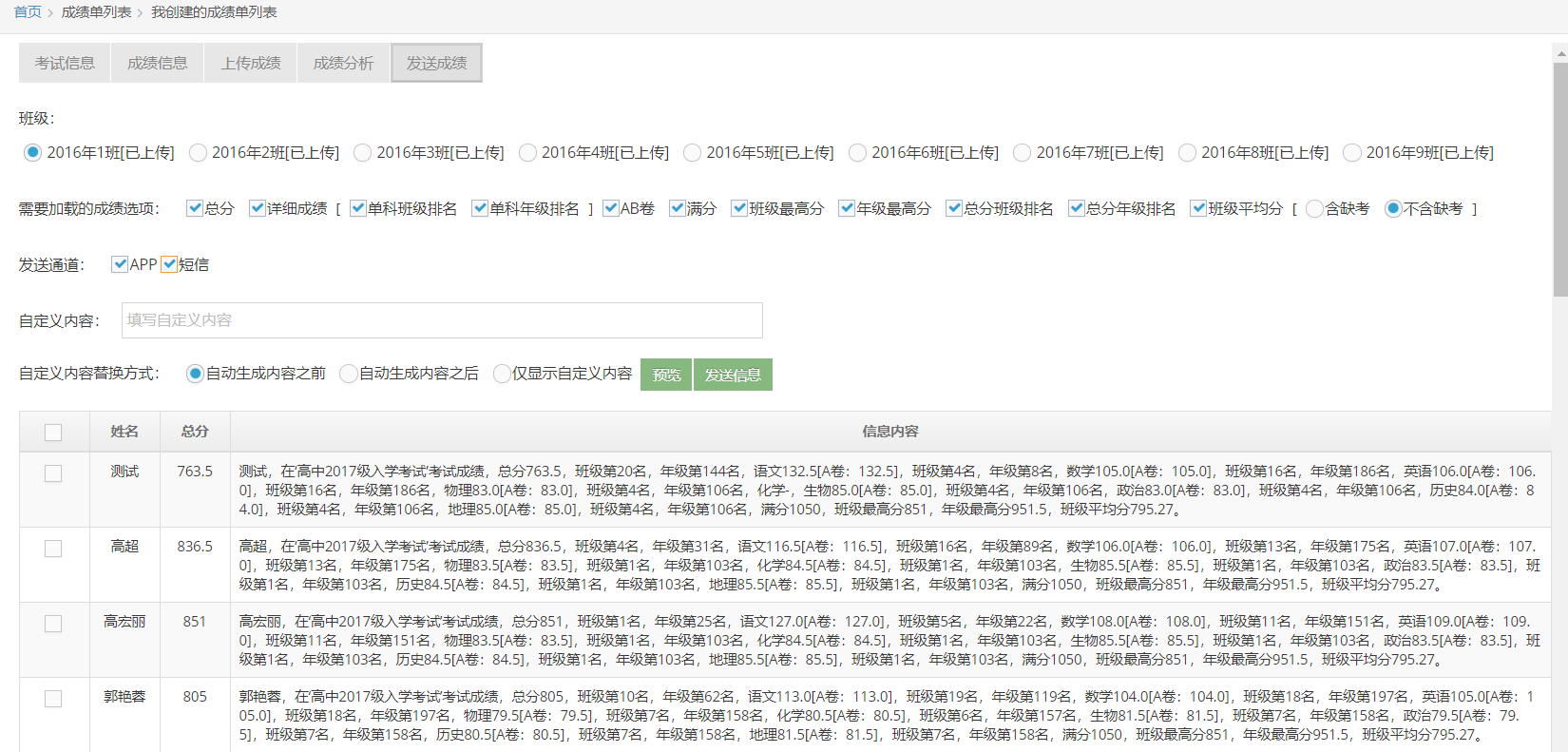 app查看本班学生统考考试。
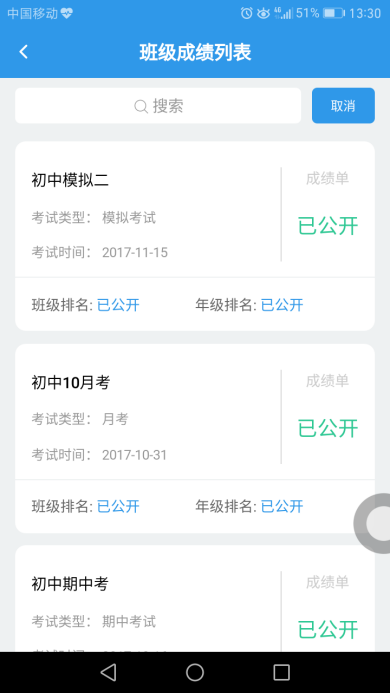 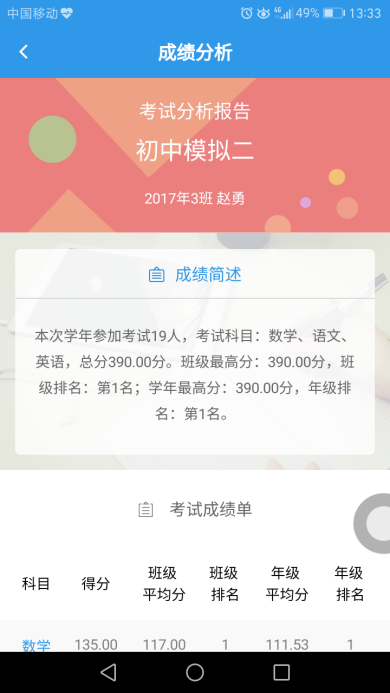 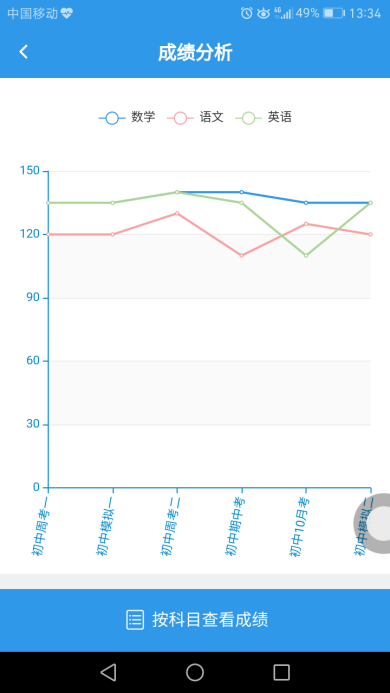 app查看和发布本班日常成绩，一般用于本班日常小测。可发送成绩报告给家长。发布→成绩单基本信息→下一步→输入成绩→确定。
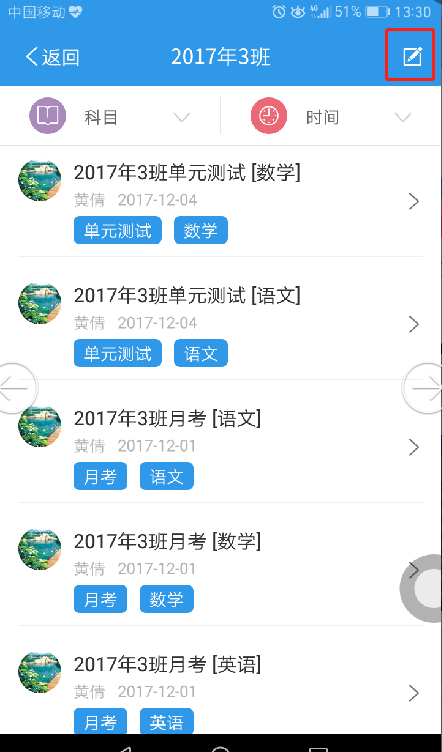 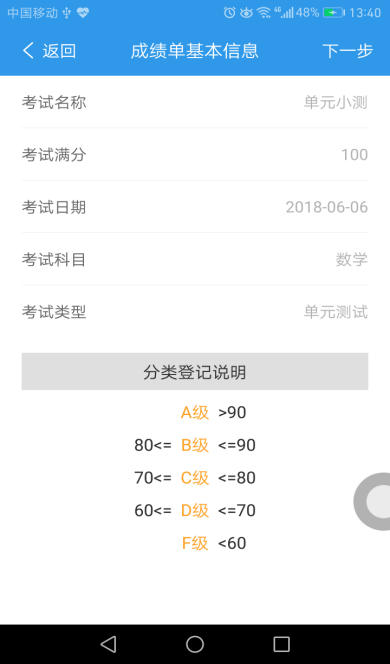 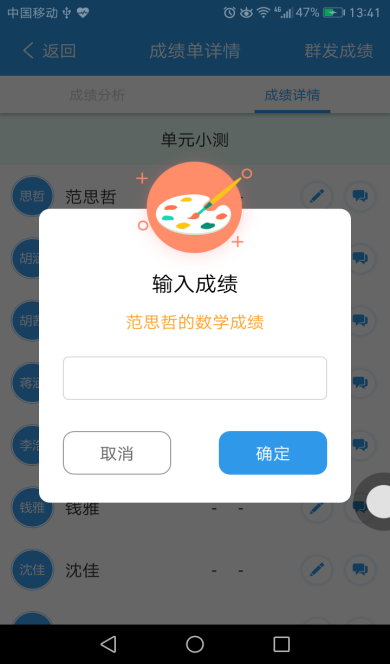 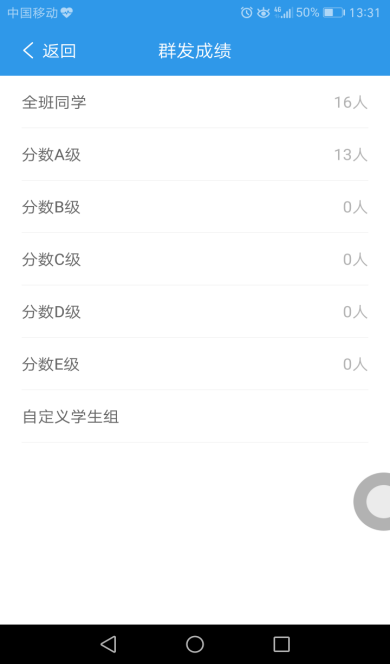 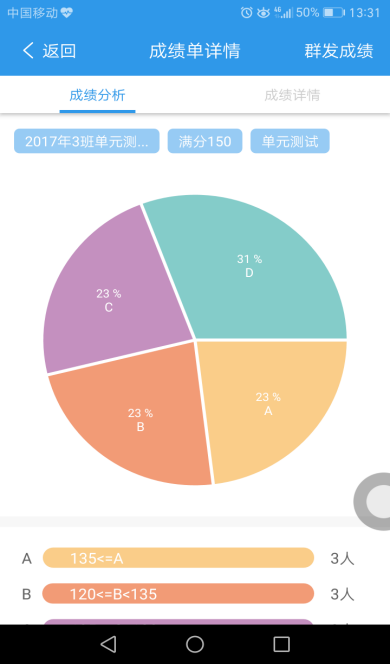 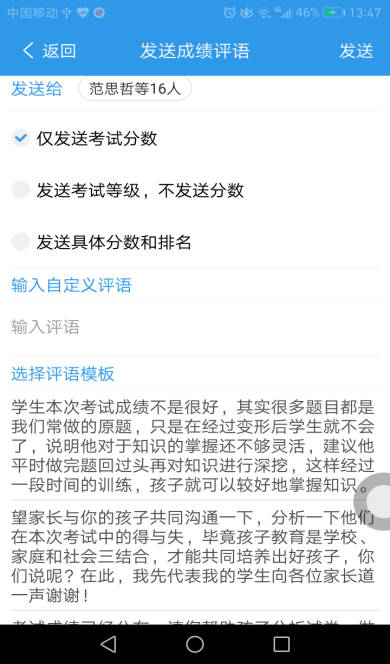 3、短信管理
校园OA模块:学校管理人员可根据不同角色、群组发送短信
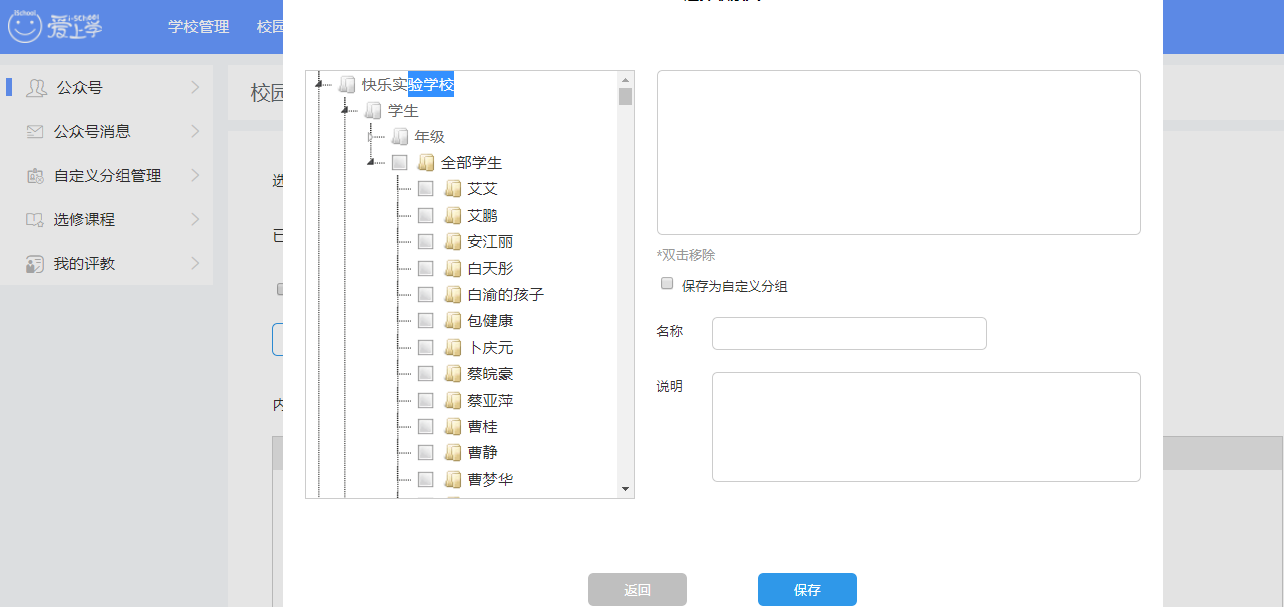 成绩系统:教务管理者可发送单科、多科的短信，也可以根据不同的成绩选项自由组合发送短信
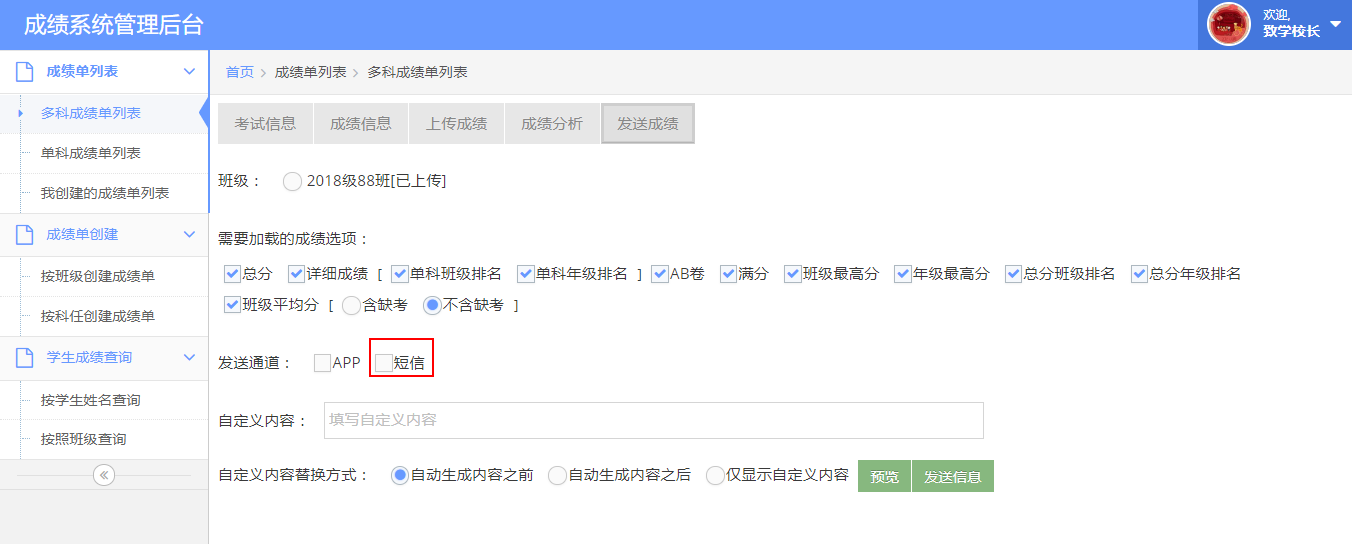 班级圈:班主任可通过网页的形式发送作业、通知、日常成绩类型的短信
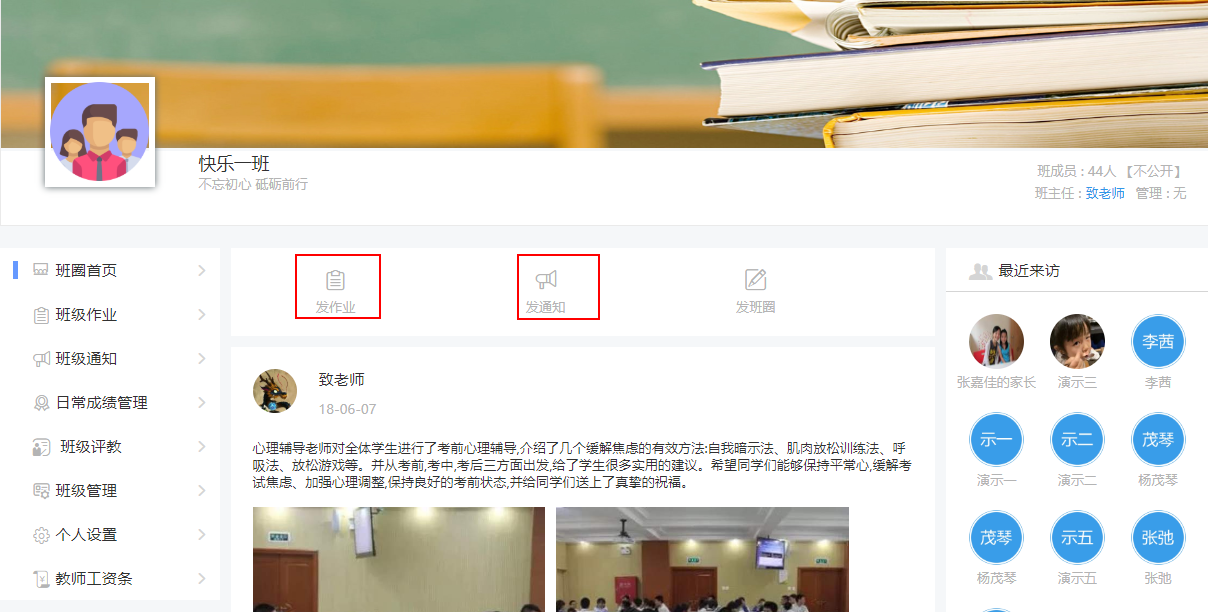 接收来自学校、教师发送各种类型的短信，发送消息的同时短信同步到相应教师手机上。
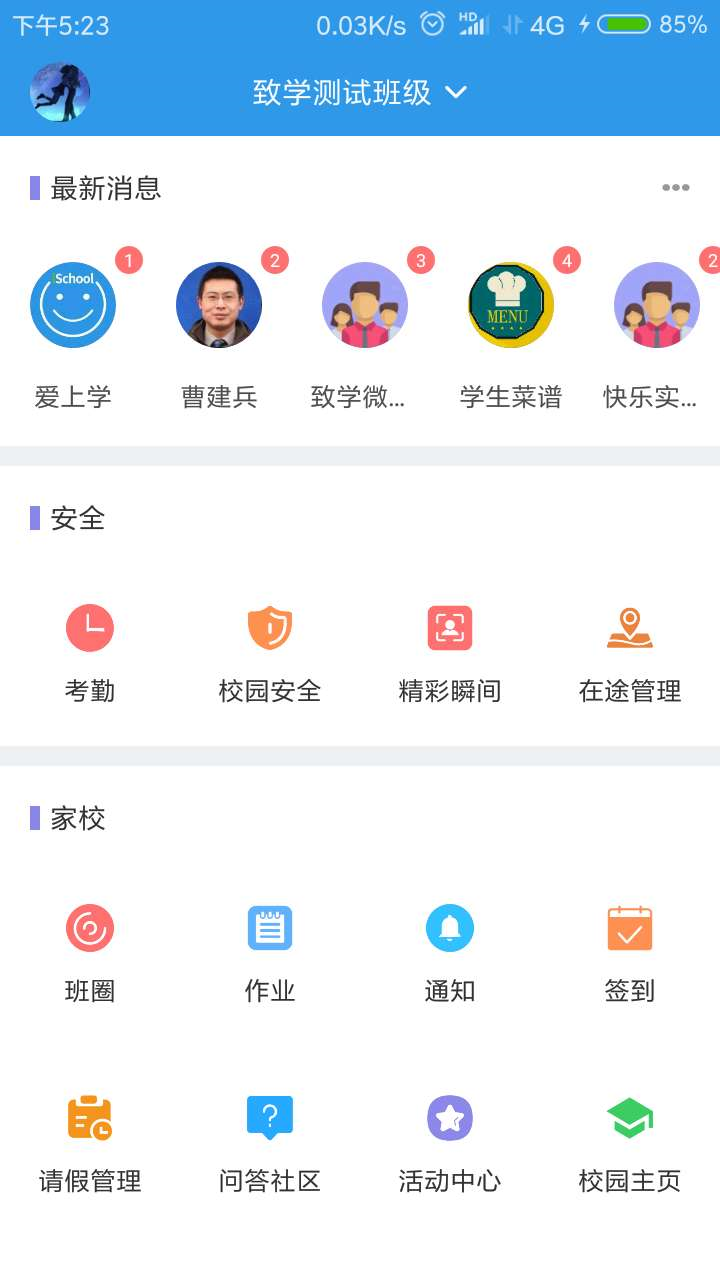 THANKS